How to Raise Wise, Godly Children
Training Your Child to Obey
Dealing with Rebellion
Training in Righteousness
Aiming for the Heart
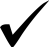 “Tools” for Training in Righteousness
Spanking/Consequences
Teaching/Instructing
Rebuking/Correcting
Activity/Drilling/Practicing
Modeling by Personal Example
Teaching/Instructing - Review
We saw last time that the Word of God is clear: you as a parent have a solemn responsibility to teach and instruct your children:
And these words that I command you today shall be on your heart. You shall teach them diligently to your children, and shall talk of them when you sit in your house, and when you walk by the way, and when you lie down, and when you rise. (Deut. 6:6-7 – cf. Ps. 78:4-8; Prov. 1:8; Eph. 6:4; Judges 2:8-10)
Last time we talked about things that will diminish your ability to effectively teach your children.
Teaching/Instructing
Things that will enhance your ability to effectively teach your children:
Maintain good control of your children through consistent, loving, effective discipline and training in obedience.
Foster a warm, tenderhearted, affectionate relationship with each of your children.
Model and work to develop good attitudes in your children – especially being cheerful, thankful, and helpful.
Make your kids and what’s going on with them a major focus in your life.
Work diligently to prevent other things (even good things) from crowding out time that you should be spending with your kids.
Teaching/Instructing
Things that will enhance your ability to effectively teach your children:
Be in tune with what’s really going on in the hearts of your children.
Make a deliberate, thought out effort to teach your children – day in and day out, year in and year out.
Learn how to teach on a level that your children understand.
Make the most of teachable moments that arise in the life of your kids.
Can you think of other things that should go on this list?